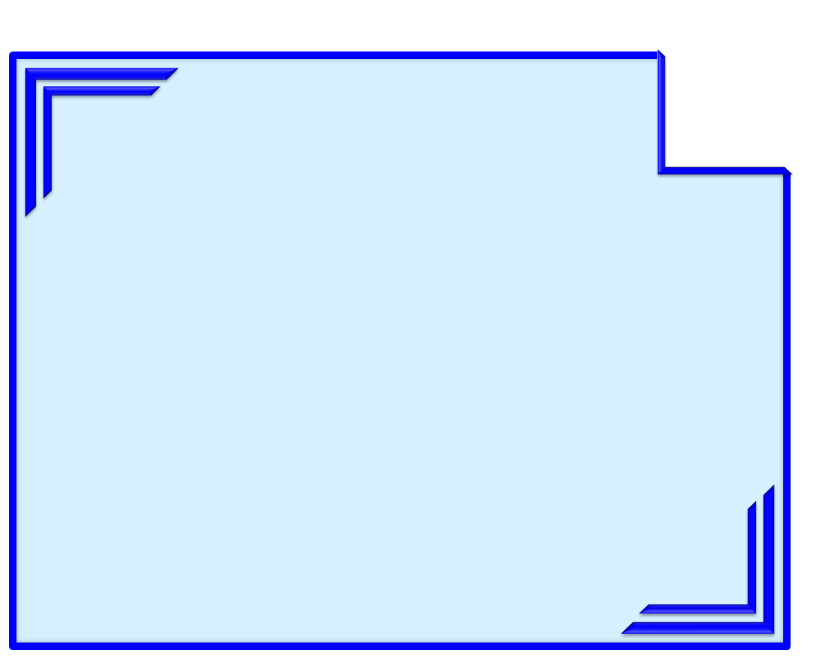 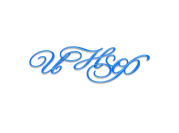 25.11.2015
Четность, нечетность функций.
Симметричность.
© Ишутченко Н.Ф., ЛГ МБОУ «СОШ № 5», г. Лангепас, 2015 год
Определение.
Функцию y = f(x), x X, называют четной, если для любого значения x из множества X выполняется равенство f( - x) = f(x).
Функцию y = f(x), x X, называют нечетной, если для любого значения x из множества X выполняется равенство f( - x) = - f(x).
Если хотя бы в одной точке x D(f) выполняется соотношение f( - x) = f(x) и хотя бы в одной точке x D(f) выполняется соотношение f( - x) = - f(x), то функция не является ни четной, ни нечетной.
!
Алгоритм исследования функции на четность.
!
Исследуйте функцию на четность.
Ни четная, 
ни нечетная
нечетная
нечетная
четная
Исследуйте функцию на четность.
у
у
у
у
х
х
х
х
0
0
0
0
1
1
1
1
Ни четная, ни нечетная
нечетная
четная
Ни четная, ни нечетная
Исследуйте функцию на четность.
Ни четная, ни нечетная
четная
четная
нечетная
Ни четная, ни нечетная